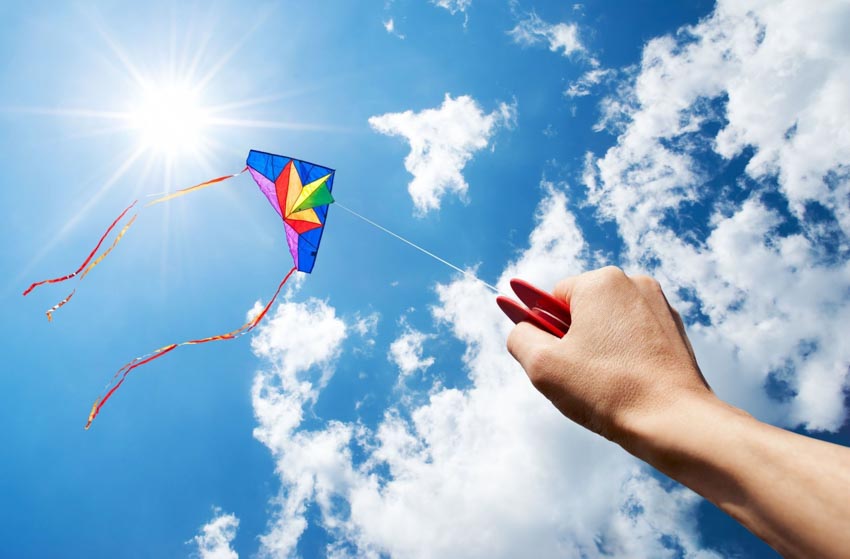 PHÒNG GIÁO DỤC VÀ ĐÀO TẠO ………….
TRƯỜNG TRUNG HỌC CƠ SỞ ………………
MÔN TOÁN LỚP 8 (CÁNH DIỀU )
GVSB: Nguyễn Thị Hải Yến
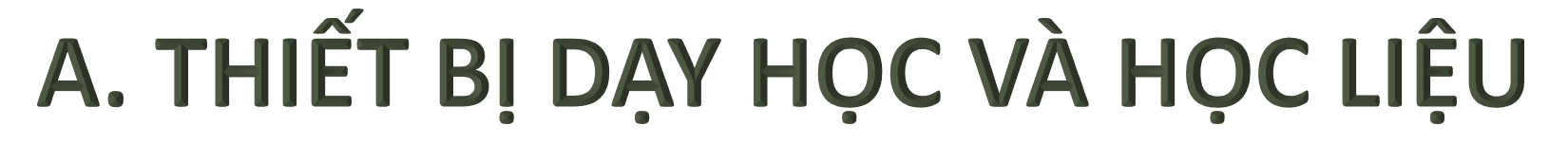 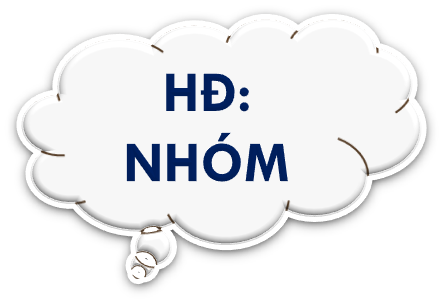 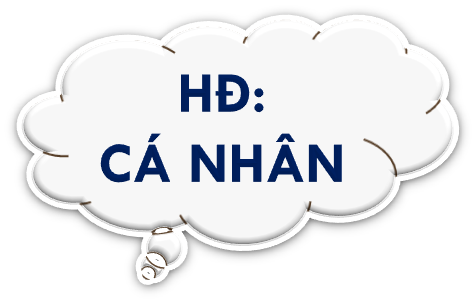 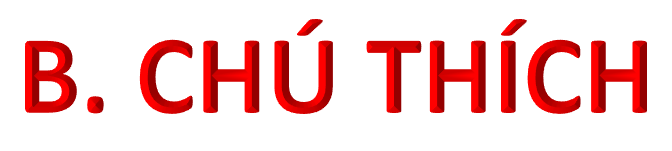 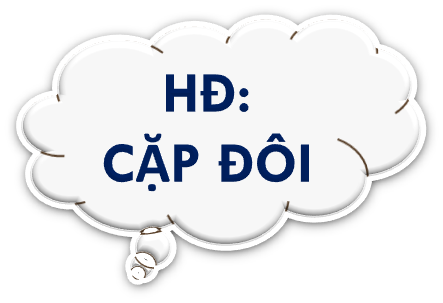 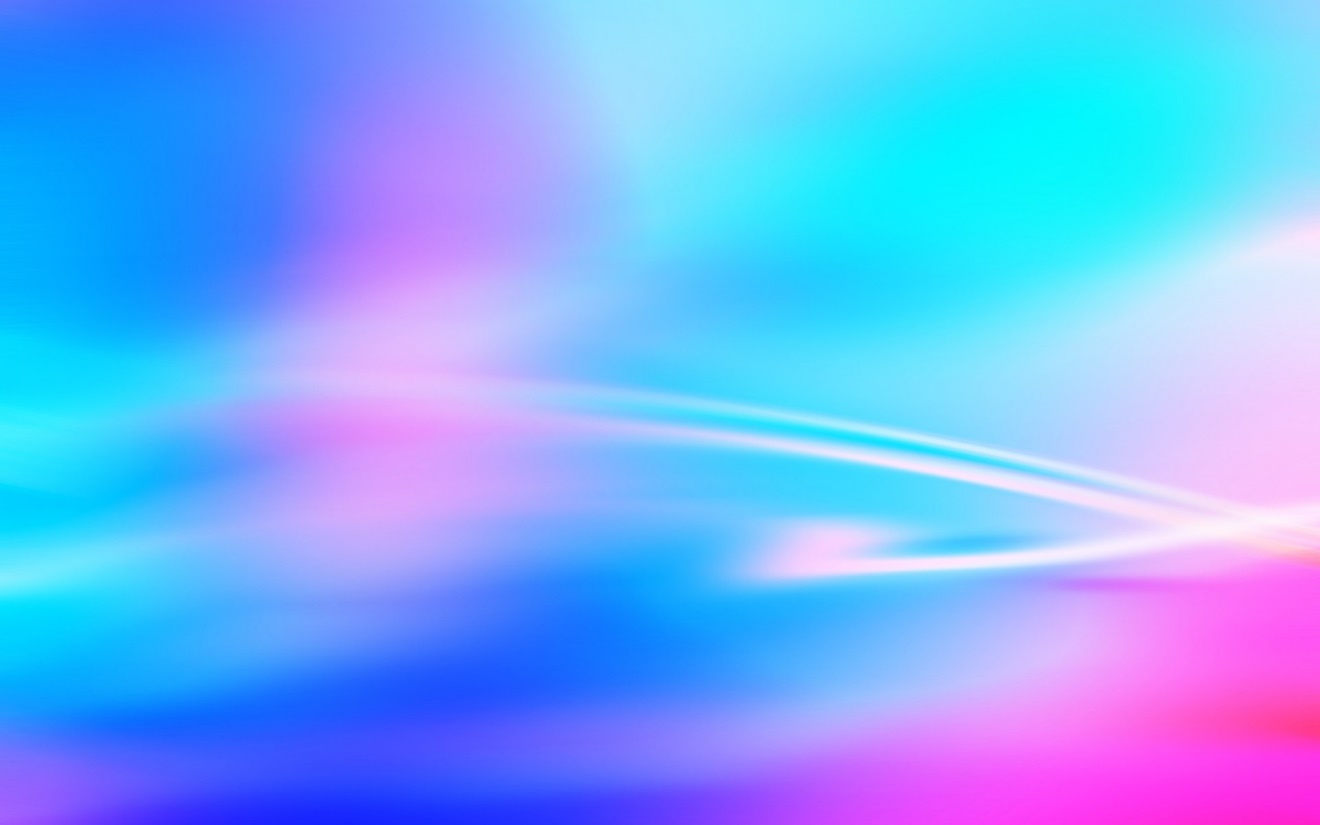 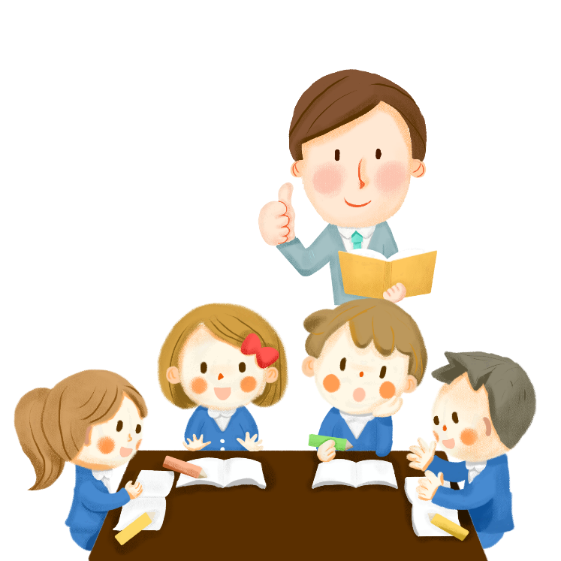 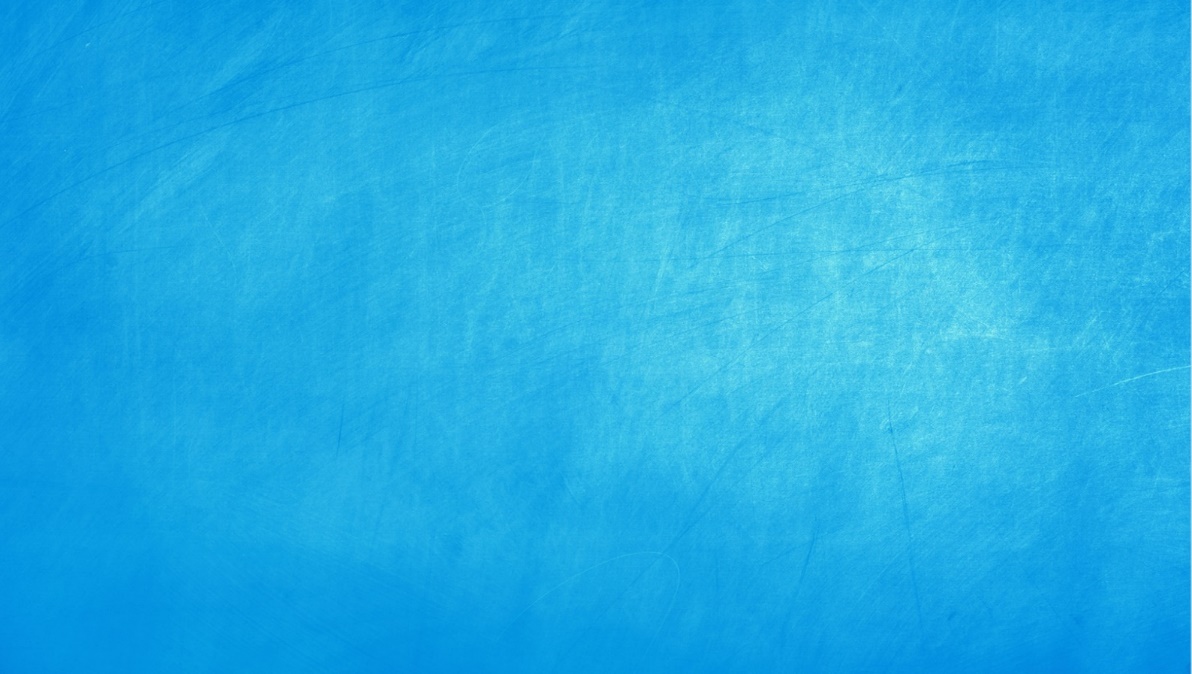 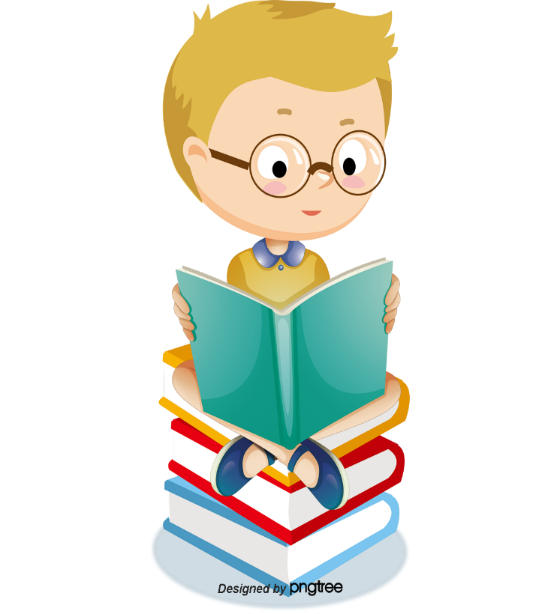 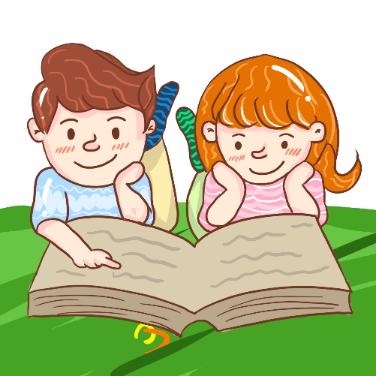 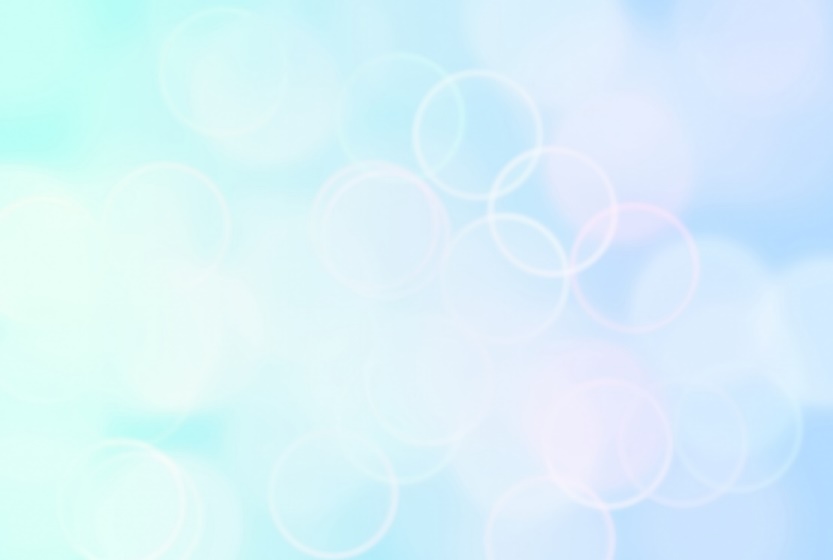 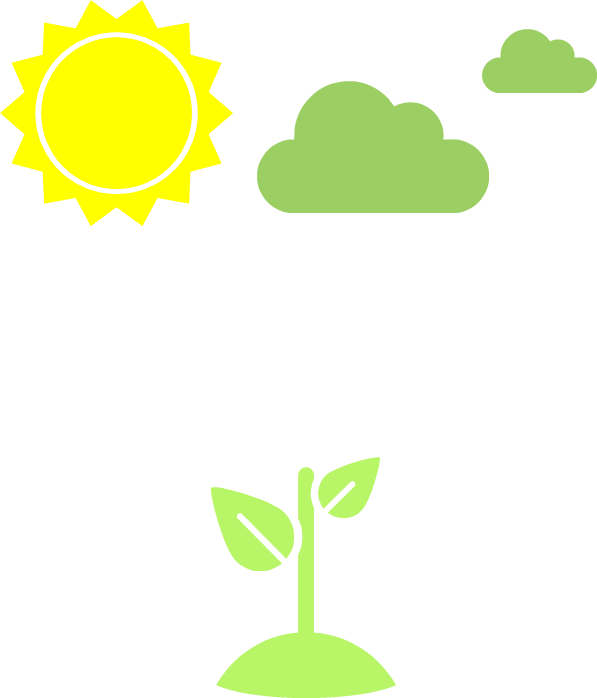 Hình thành kiến thức
Mở đầu
Vận dụng
Luyện tập
CÁC HOẠT ĐỘNG
HOẠT ĐỘNG
Mở đầu
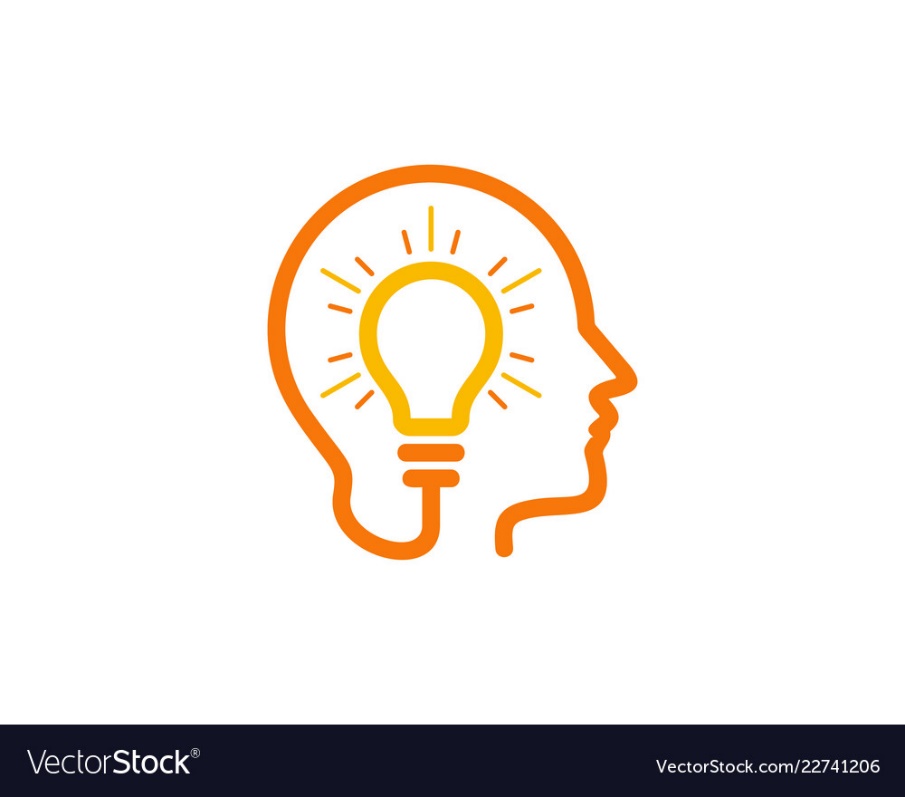 G
A
E
M
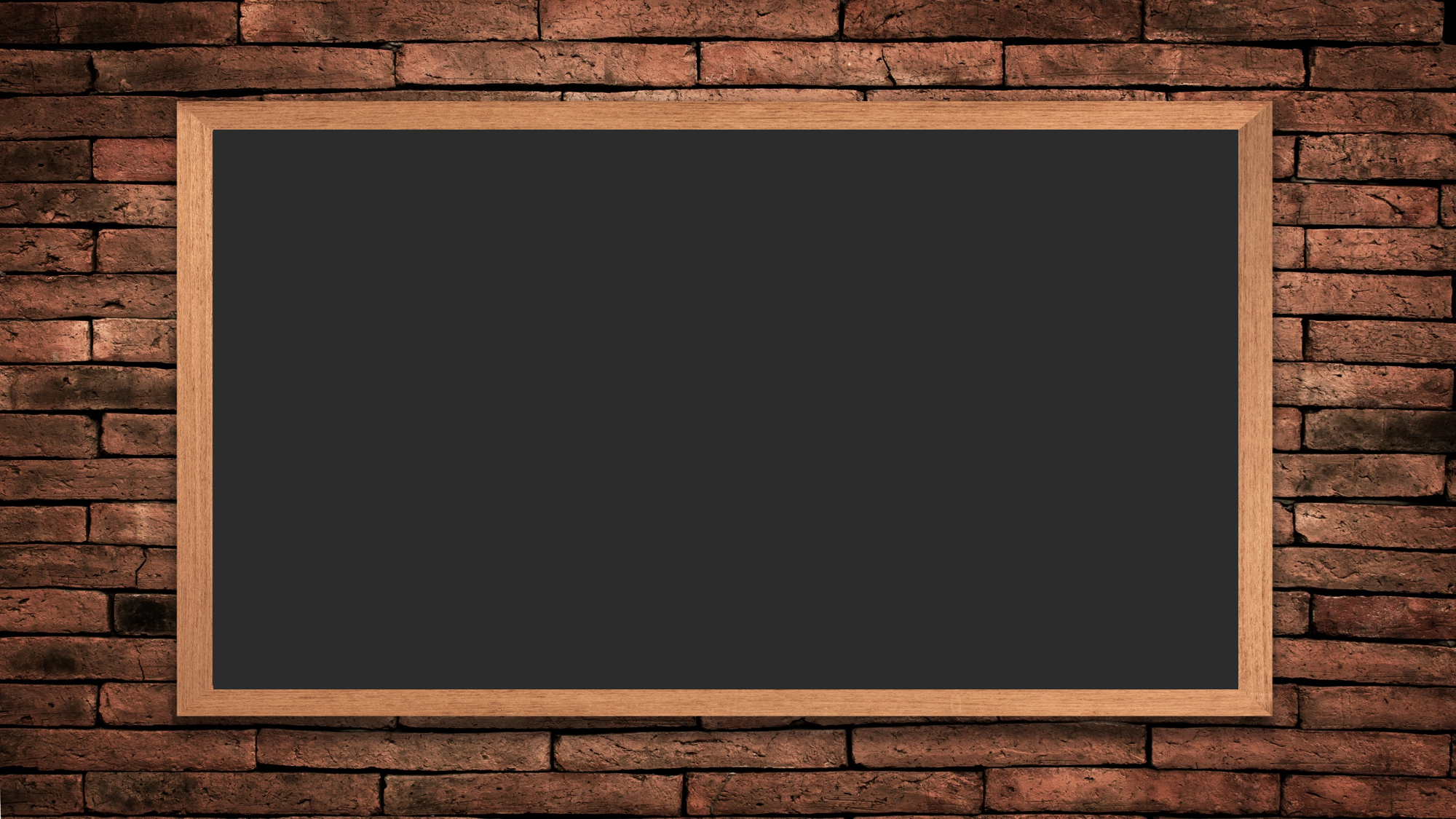 NHÓM NÀO NHANH HƠN ?
Luật chơi: 
- Chia lớp làm 2 nhóm.
- Có 5 câu hỏi, mỗi câu có thời gian suy nghĩ trong 15 giây, khi hết giờ nhóm nào có tín hiệu trả lời nhanh nhất sẽ được trả lời trước. Nếu sai quyền trả lời sẽ dành cho nhóm còn lại.
- Nhóm giành chiến thắng sẽ là nhóm trả lời được nhiều câu nhất và trong thời gian nhanh nhất.
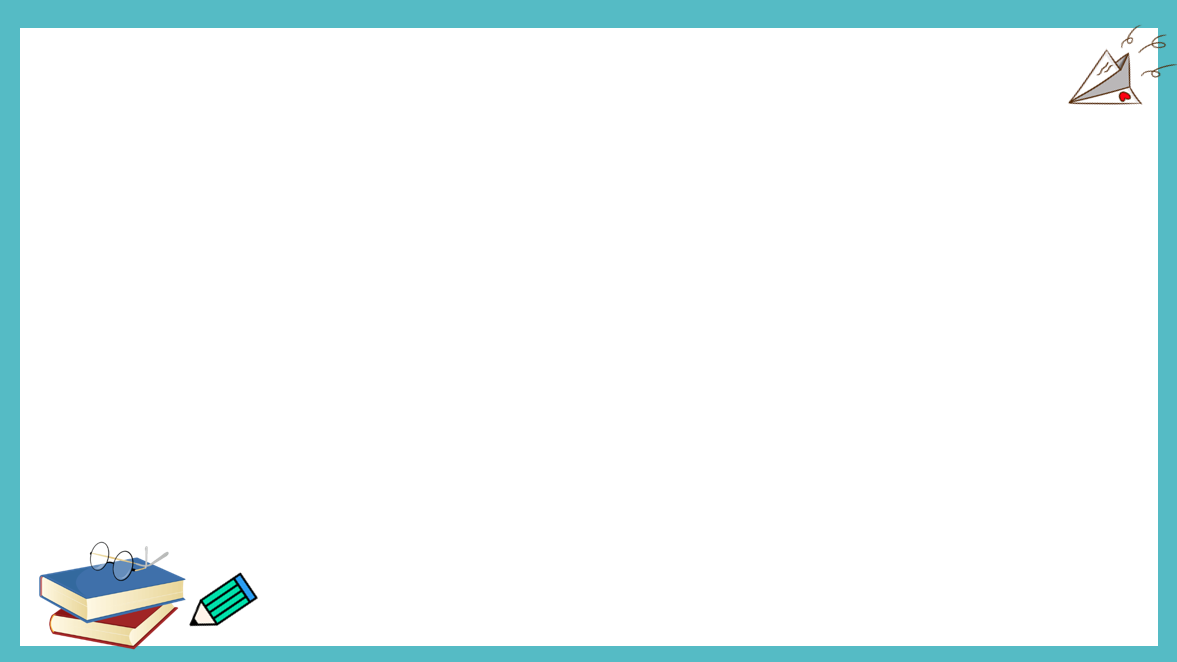 Trò chơi trắc nghiệm
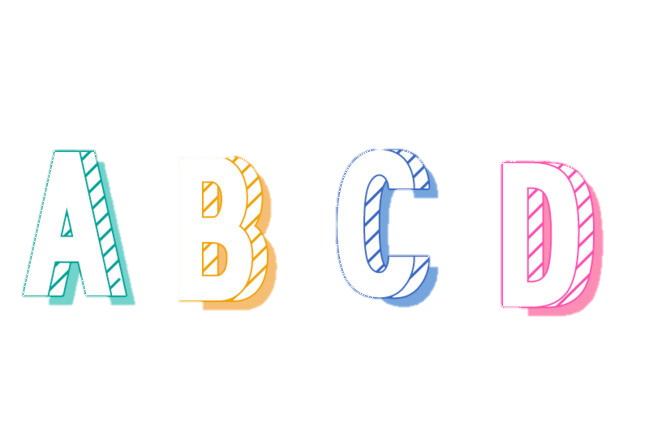 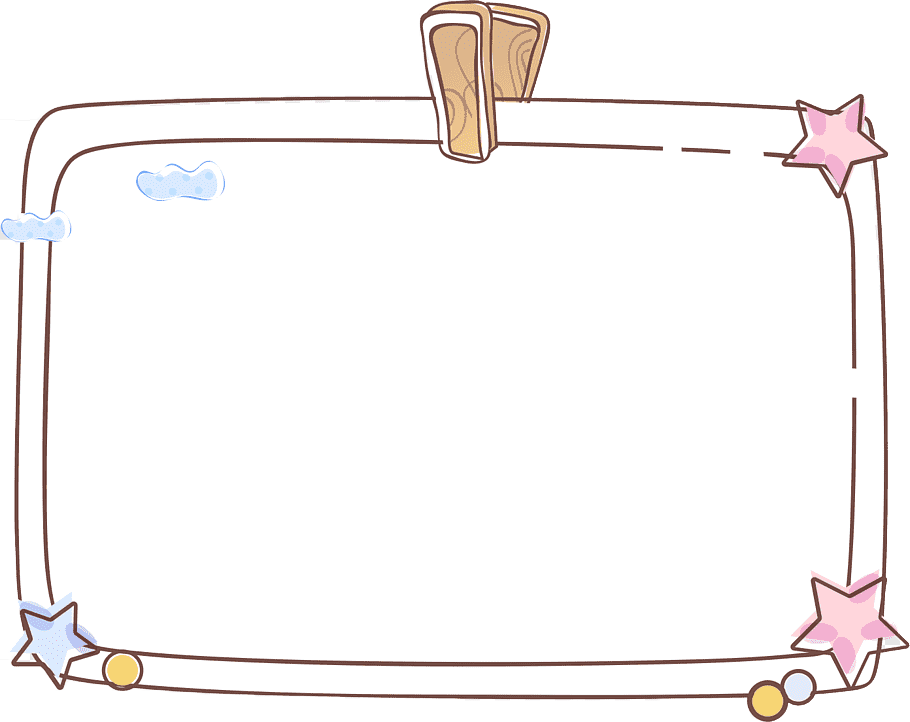 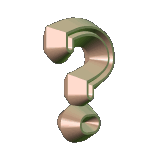 6
3
4
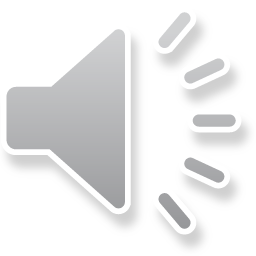 1
7
9
2
10
8
5
Hết giờ
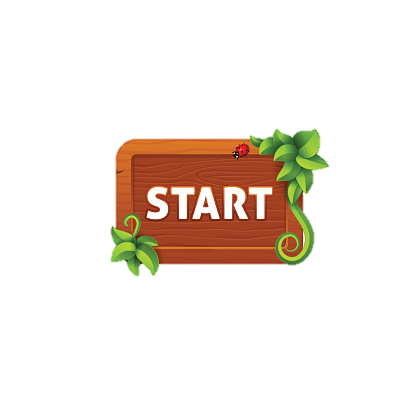 B
A
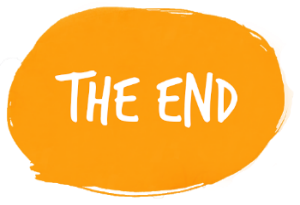 C
D
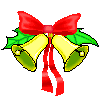 Tiếc quá …! Bạn chọn sai rồi !
Tiếc quá …! Bạn chọn sai rồi !
Hoan hô . Bạn chọn đúng rồi !
Tiếc quá …! Bạn chọn sai rồi !
[Speaker Notes: GV ấn vào start để bắt đầu tính giờ.
-Muốn chọn phương án nào thì ấn vào phần chữ cái trước p/a đó.
- Ấn vào chuông và quay lại sile dọn rác và chọn câu hỏi khác]
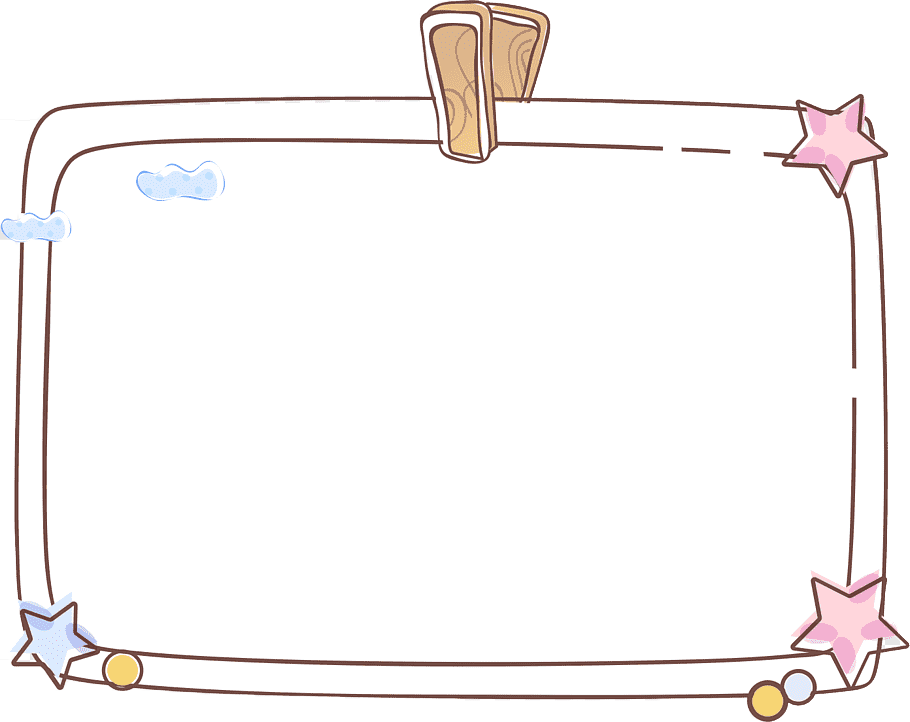 Câu 2: Trong những phép biến đổi sau đây, phép biến đổi nào không phải là phân tích đa thức thành nhân tử
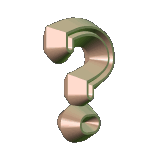 6
3
4
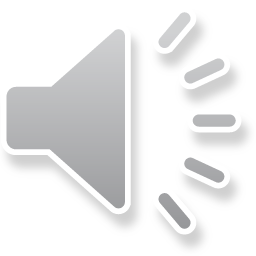 1
7
9
2
10
8
5
Hết giờ
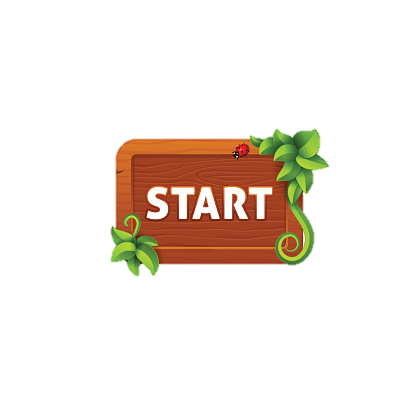 B
A
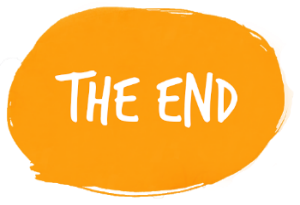 C
D
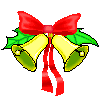 Tiếc quá …! Bạn chọn sai rồi !
Tiếc quá …! Bạn chọn sai rồi !
Hoan hô . Bạn chọn đúng rồi !
Tiếc quá …! Bạn chọn sai rồi !
[Speaker Notes: GV ấn vào start để bắt đầu tính giờ.
-Muốn chọn phương án nào thì ấn vào phần chữ cái trước p/a đó.
- Ấn vào chuông và quay lại sile dọn rác và chọn câu hỏi khác]
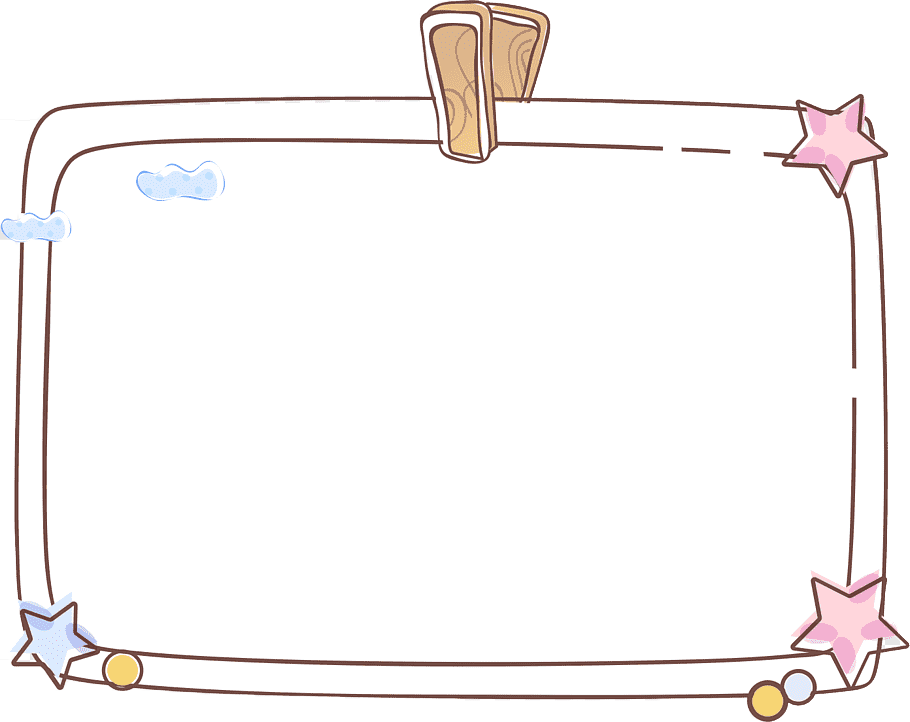 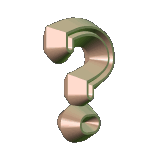 6
3
4
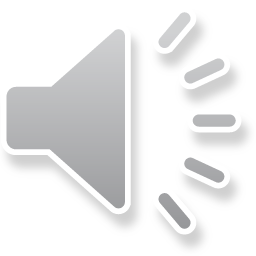 1
7
9
2
10
8
5
Hết giờ
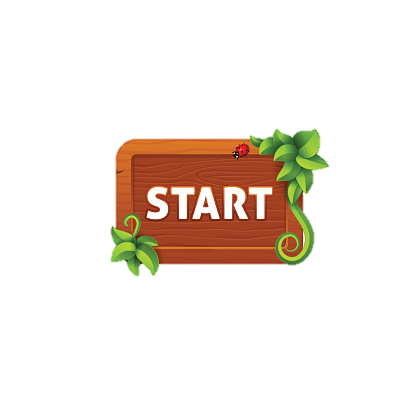 B
A
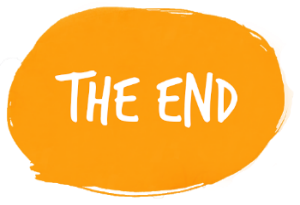 C
D
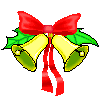 Tiếc quá …! Bạn chọn sai rồi !
Tiếc quá …! Bạn chọn sai rồi !
Hoan hô . Bạn chọn đúng rồi !
Tiếc quá …! Bạn chọn sai rồi !
[Speaker Notes: GV ấn vào start để bắt đầu tính giờ.
-Muốn chọn phương án nào thì ấn vào phần chữ cái trước p/a đó.
- Ấn vào chuông và quay lại sile dọn rác và chọn câu hỏi khác]
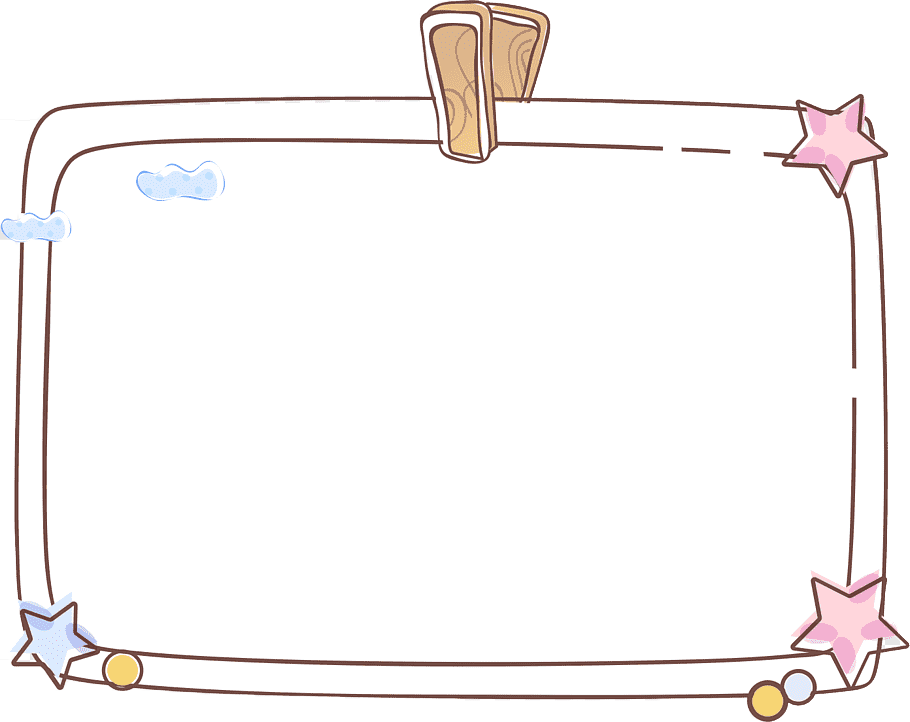 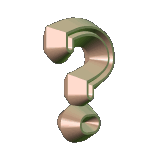 6
3
4
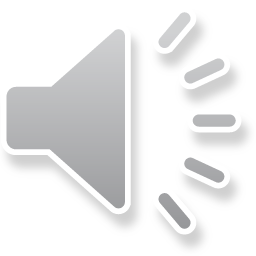 1
7
9
2
10
8
5
Hết giờ
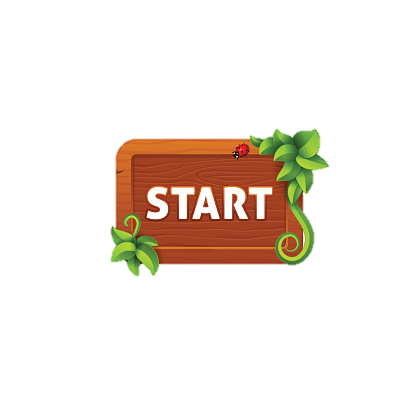 B
A
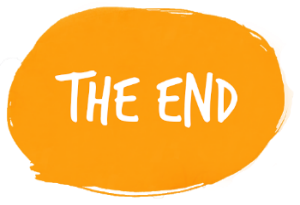 D
C
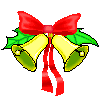 Tiếc quá …! Bạn chọn sai rồi !
Tiếc quá …! Bạn chọn sai rồi !
Hoan hô . Bạn chọn đúng rồi !
Tiếc quá …! Bạn chọn sai rồi !
[Speaker Notes: GV ấn vào start để bắt đầu tính giờ.
-Muốn chọn phương án nào thì ấn vào phần chữ cái trước p/a đó.
- Ấn vào chuông và quay lại sile dọn rác và chọn câu hỏi khác]
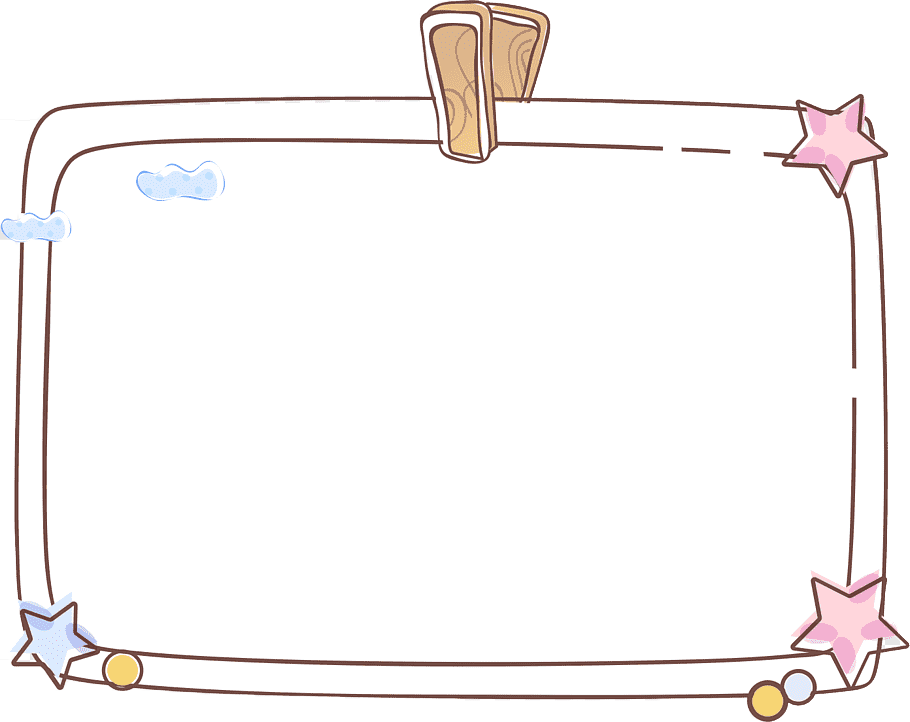 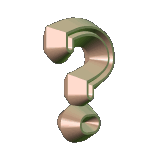 6
3
4
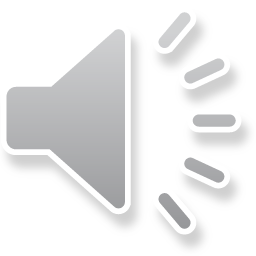 1
7
9
2
10
8
5
Hết giờ
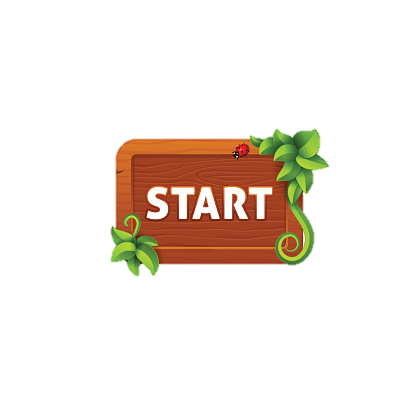 B
A
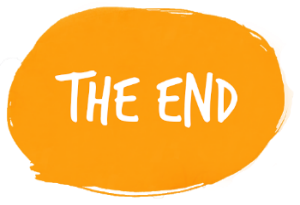 C
D
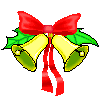 Tiếc quá …! Bạn chọn sai rồi !
Tiếc quá …! Bạn chọn sai rồi !
Hoan hô . Bạn chọn đúng rồi !
Tiếc quá …! Bạn chọn sai rồi !
[Speaker Notes: GV ấn vào start để bắt đầu tính giờ.
-Muốn chọn phương án nào thì ấn vào phần chữ cái trước p/a đó.
- Ấn vào chuông và quay lại sile dọn rác và chọn câu hỏi khác]
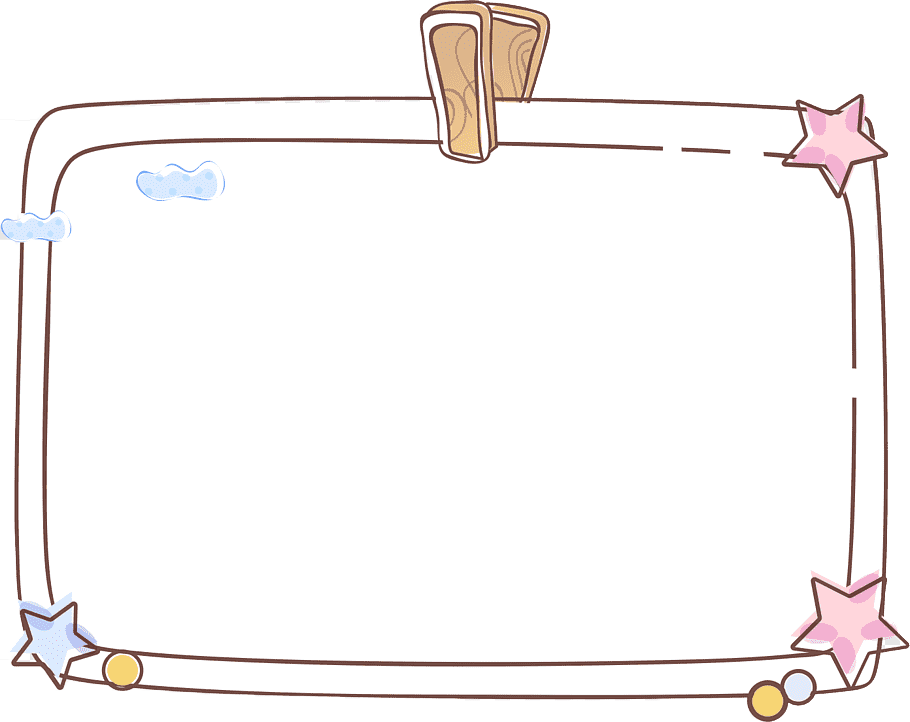 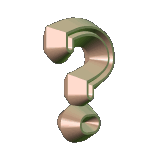 6
3
4
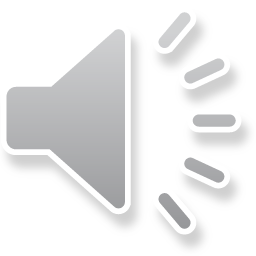 1
7
9
2
10
8
5
Hết giờ
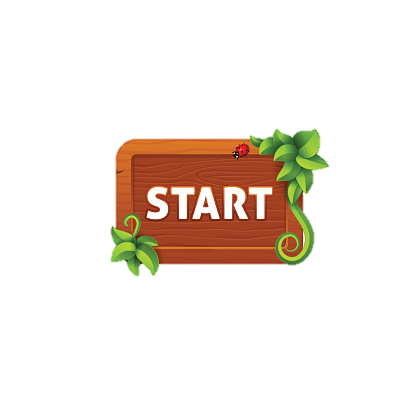 B
A
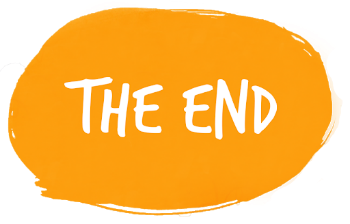 D
C
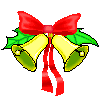 Tiếc quá …! Bạn chọn sai rồi !
Tiếc quá …! Bạn chọn sai rồi !
Tiếc quá …! Bạn chọn sai rồi !
Hoan hô . Bạn chọn đúng rồi !
[Speaker Notes: GV ấn vào start để bắt đầu tính giờ.
-Muốn chọn phương án nào thì ấn vào phần chữ cái trước p/a đó.
- Ấn vào chuông và quay lại sile dọn rác và chọn câu hỏi khác]
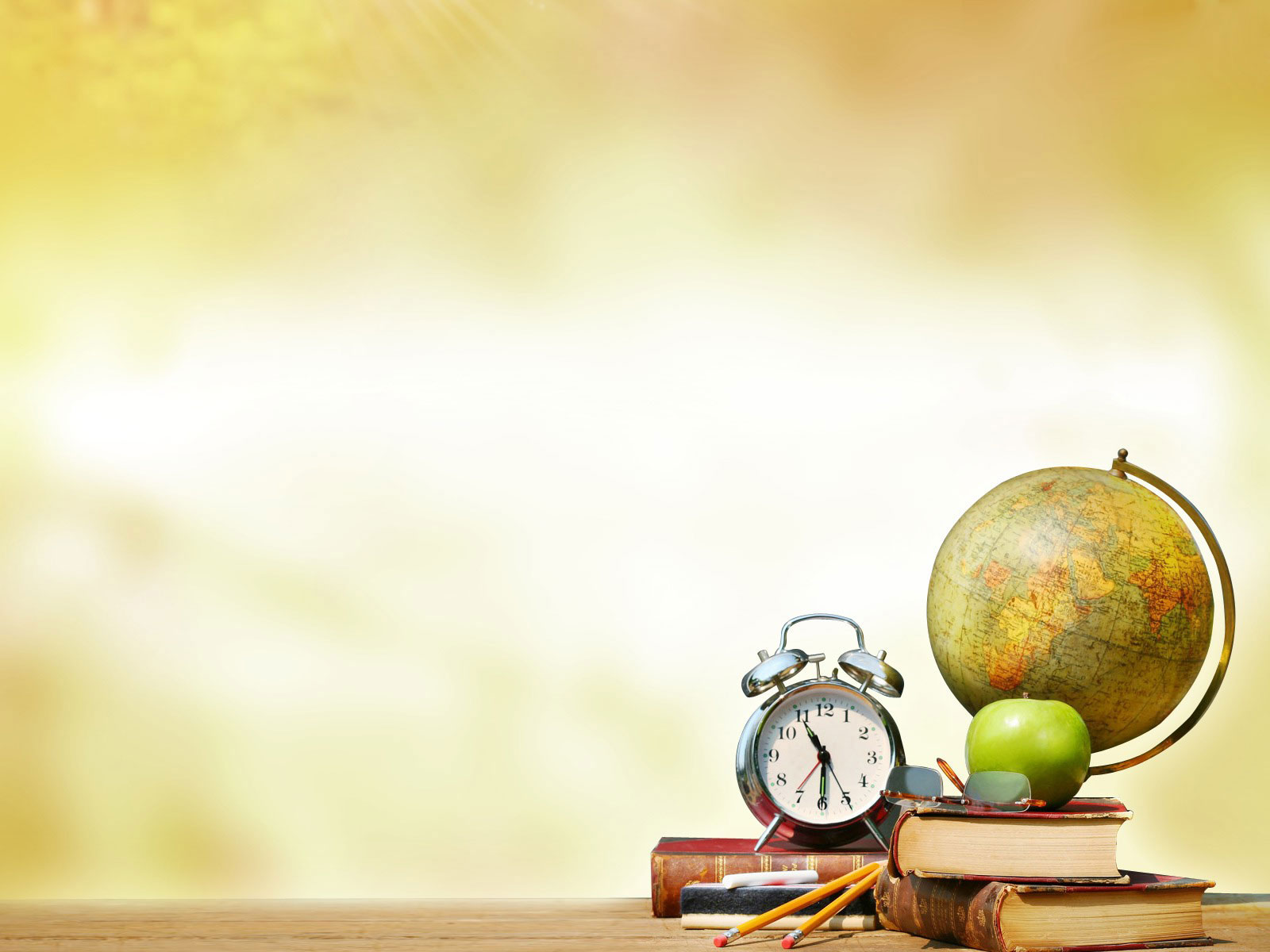 CHƯƠNG I
ĐA THỨC NHIỀU BIẾN
BÀI 4
VẬN DỤNG HẰNG ĐẲNG THỨC VÀO PHÂN TÍCH ĐA THỨC THÀNH NHÂN TỬ
(Tiết 2)
Mục tiêu.
Vận dụng hằng đẳng thức thông qua nhóm hạng tử và đặt nhân tử chung vào phân tích đa thức thành nhân tử.
HOẠT ĐỘNG
Hình thành kiến thức
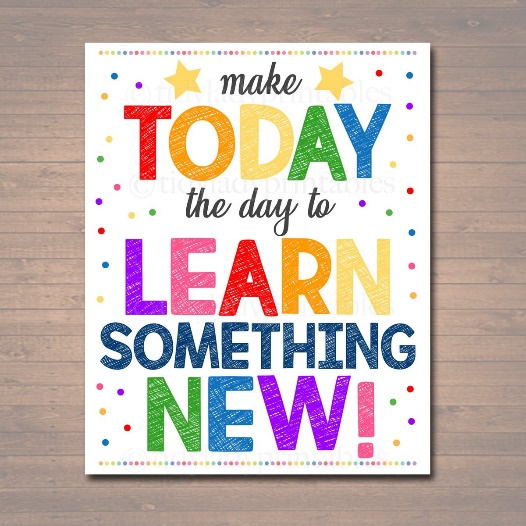 2. Phân tích đa thức thành nhân tử bằng phương pháp vận dụng hằng đẳng thức thông qua nhóm số hạng và đặt nhân tử chung.
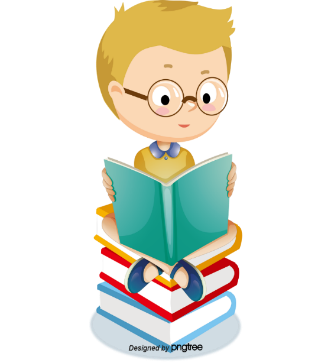 Trả lời
Nhận xét: Cách làm như trên được gọi là phân tích đa thức thành nhân tử bằng phương pháp vận dụng hằng đẳng thức thông qua nhóm số hạng  và đặt nhân tử chung.
Nhóm ba số hạng đầu, hai số hạng cuối thành nhóm
Dùng hằng đẳng thức để viết nhóm thứ nhất thành tích
Đặt nhân tử chung ở hai nhóm ra ngoài để viết thành tích
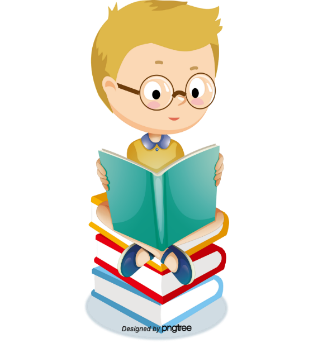 Giải
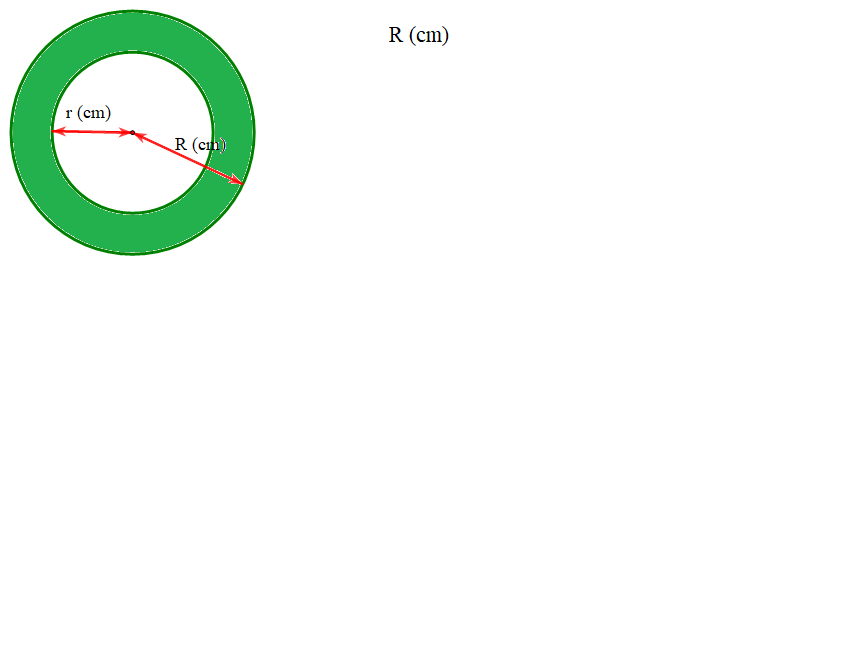 Hình 5
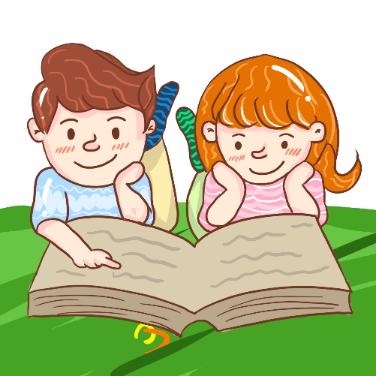 Giải
Luyện tập 2 (sgk/trang 26) Phân tích mỗi đa thức sau thành nhân tử
Giải
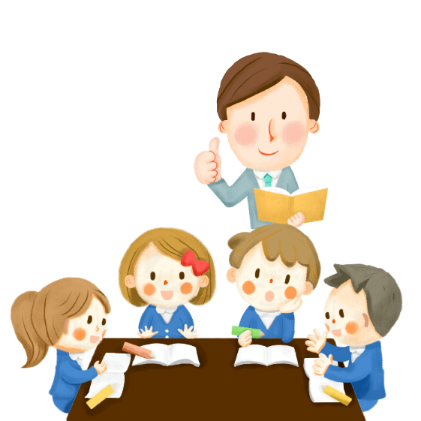 HOẠT ĐỘNG
Luyện tập
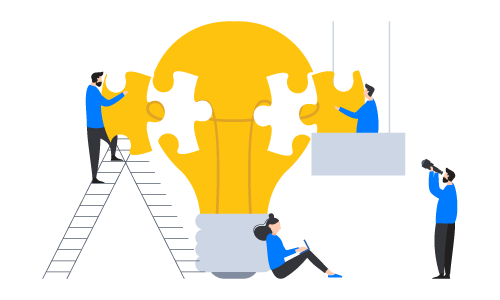 Dạng 2. Phân tích đa thức thành nhân tử bằng phương pháp vận dụng hằng đẳng thức thông qua nhóm số hạng và đặt nhân tử chung.
Phương pháp giải: 
- Nhóm số hạng và đặt nhân tử chung.
Phiếu học tập số 1: Phân tích đa thức thành nhân tử
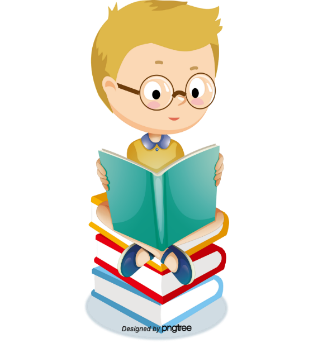 Giải
HOẠT ĐỘNG
VẬN DỤNG
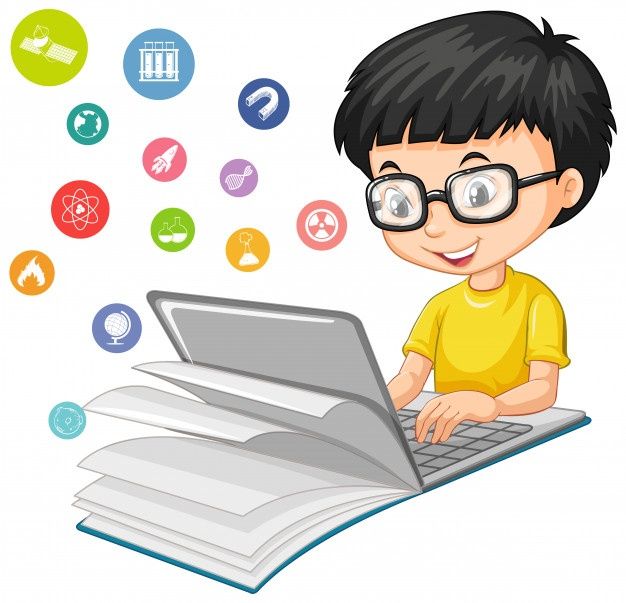 Giải
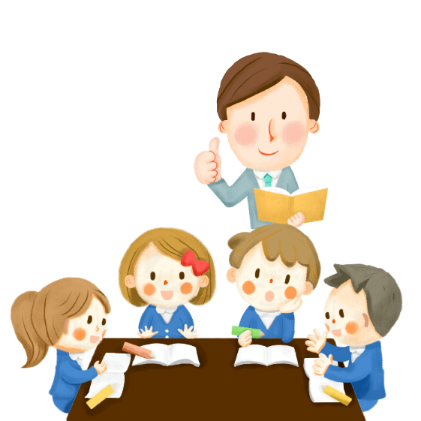 HƯỚNG DẪN VỀ NHÀ
- HS ôn tập các phương pháp phân tích đa thức thành nhân tử.
- Làm các bài tập còn lại trong SGK.